Erasmus+ 2023.gada konkurss – personāla mobilitātes sporta jomā2023.gada 9.janvāris
Erasmus+ Programmas vadlīnijas
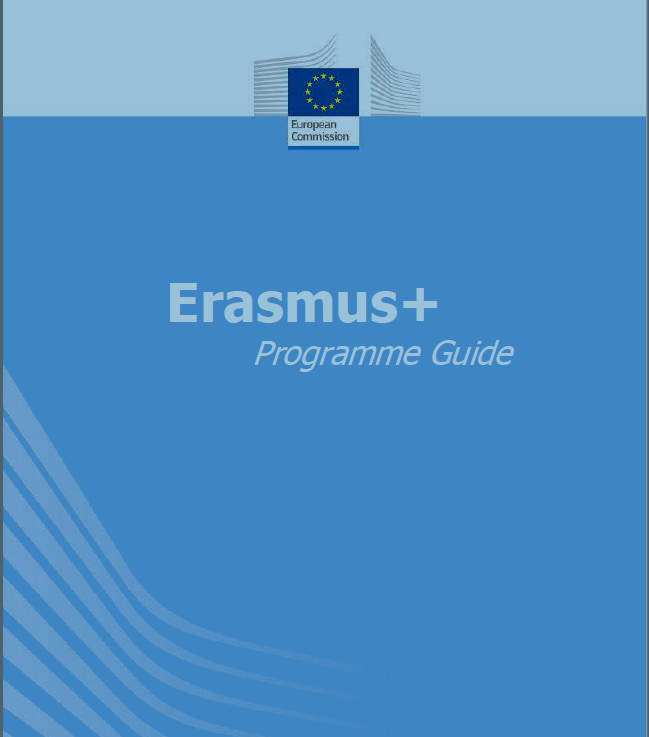 Programmas prioritātes un struktūra
Personāla mobilitāte sporta jomā/ Staff mobility in the field of sport (195.-204.lpp.)
C-sadaļa: informācija par projekta pieteikšanos un īstenošanas nosacījumiem 
Skaidrojošā vārdnīca (D-sadaļa – GLOSSARY OF TERMS)

https://erasmus-plus.ec.europa.eu/document/erasmus-programme-guide-2023-version-1
Personāla mobilitāte sporta jomā
Sniedz iespēju neprofesionālā un tautas sporta organizāciju treneriem un citiem sporta darbiniekiem doties ārvalstu mobilitātē savu kompetenču, kvalifikāciju uzlabošanai un jaunu iemaņu iegūšanai, tādējādi veicinot neprofesionālā un tautas sporta organizāciju attīstību un to kapacitātes celšanu. 
Tautas sports (Grassroot sport) - fiziskās brīvā laika aktivitātes, ar ko regulāri neprofesionālā līmenī nodarbojas visu vecumu cilvēki veselības, izglītības vai sociāliem mērķiem;
Sporta darbinieks (Sport staff) - persona, kas iesaistīta sporta komandas vai personu, kas nodarbojas ar sportu, instruēšanā, apmācībā un pārvaldībā par samaksu vai brīvprātīgi.
Aktivitāti administrē Valsts izglītības attīstības aģentūra – LV1 (Nacionālā aģentūra).
Mobilitātes mērķi sporta jomā
Koncentrēties uz tautas sportu, ņemot vērā tā nozīmīgo lomu fizisko aktivitāšu un veselīga dzīvesveida, savstarpējo attiecību, sociālās iekļaušanas un vienlīdzības veicināšanā.
Attīstīt Eiropas dimensiju sportā un starptautisko sadarbību sporta mācību mobilitātes jomā.
Stiprināt tautas sporta organizāciju kapacitāti.
Uzlabot sporta darbinieku zināšanas un zinātību.
Veicināt Eiropas kopīgās vērtības, izmantojot sportu, labu pārvaldību un integritāti sportā, ilgtspējīgu attīstību, kā arī izglītību, apmācību un prasmes sportā un ar sporta starpniecību.
Veicināt aktīvu un videi draudzīgu dzīvesveidu un aktīvu pilsoniskumu.
Izveidot treneru un sporta darbinieku Eiropas tīklus.

Personāla mobilitāte sporta jomā veicina ES sporta darba plāna (2021.–2024.) mērķu sasniegšanu.
Erasmus+ programmas horizontālās prioritātes
Publiska vai privāta organizācija, kas darbojas sporta un fizisko aktivitāšu jomā un organizē sporta un fiziskās aktivitātes tautas līmenī 
(piemērām: biedrība, nodibinājums, pašvaldība, pašvaldības vai valsts sporta organizācija, pašvaldības vai privātā sporta skola, sporta klubs, profesionālās ievirzes sporta izglītības iestāde, privātuzņēmums, individuālais komersants utt.)

Sporta organizācija, kas ir profesionāla sporta organizācija, ja tās personāla līdzdalība nāk par labu tautas sportam, piemēram, starptautiska organizācija utt.

!!! Atbalstāmās aktivitātes - izejošās mobilitātes. Pieteikuma iesniedzēja organizācija pilda nosūtošās organizācijas funkcijas — tā atlasa dalībniekus un nosūta tos uz uzņemošo organizāciju ārvalstīs.
Pieteikuma iesniedzējs – nosūtošā organizācija- sagatavo un iesniedz pieteikumu, - noslēdz dotācijas līgumu ar NA,- īsteno mobilitātes aktivitātes,- iesniedz noslēguma ziņojumu NA
Treneri un citi sporta darbinieki tautas sporta organizācijās.
Personāls, kas nav saistīts ar tautas sportu, tostarp personāls, kas veic duālās karjeras un ar sportu nesaistītas karjeras, ja šāda personāla dalība var dot labumu tautas sportam.
Brīvprātīgie (izņemot trenerus) sporta organizācijās.
  
!!! Mobilitātes dalībniekiem ir jābūt nodarbinātiem nosūtošajā organizācijā (piemēram, uz darba līguma vai brīvprātīgā darba līguma pamata). Dalībniekiem jābūt nosūtošās organizācijas valsts rezidentiem.
!!! Dalībnieki nevar iesaistīties aktivitātēs sportistu statusā.
!!! Mobilitātes dalībnieks finansējumu aktivitāšu īstenošanai saņem no savas nosūtošās organizācijas. Privātpersonas nevar individuāli pieteikties finansējuma saņemšanai.
Mobilitātes dalībniekiVienā projektā var iekļaut ne vairāk kā 10 dalībniekus
Mobilitātes aktivitātes
“Ēnošana” darbā (Job shadowing and observation periods):
mobilitāšu dalībnieki var uzturēties uzņemošajā organizācijā citā valstī, lai apgūtu jaunu praksi un apkopotu jaunas idejas, veicot novērošanu un mijiedarbību ar kolēģiem, treneriem, brīvprātīgajiem un citiem sporta darbiniekiem ikdienas darbā uzņemošajā organizācijā;
ilgums: no 2 līdz 14 dienām pēc kārtas (neieskaitot ceļa dienas).

Norīkojumi trenēšanai vai apmācībai (Coaching or training assignments):
mobilitāšu dalībnieki var vadīt sporta nodarbības/treniņus un nodrošināt apmācību uzņemošajā organizācijā citā valstī, lai mācītos, izpildot savus uzdevumus un apmainoties ar kolēģiem. Tā veicina projektā iesaistīto tautas sporta organizāciju kapacitātes celšanu.
ilgums: no 15 līdz 60 dienām pēc kārtas (neieskaitot ceļa dienas).

Projektā var iekļaut vienu vai vairākus atbalstāmo aktivitāšu veidus.  
Aktivitātēm nevar būt peļņas gūšanas mērķis.
Papildus fiziskajai mobilitātei visas personāla mobilitātes aktivitātes var apvienot ar virtuālās jeb attālinātās mobilitātes aktivitātēm.
Atbalsta aktivitāte
Sagatavošanās vizītes kā atbalsta pasākums personāla mobilitātei:
pieteikuma iesniedzēja organizācija var organizēt sagatavošanās vizīti, lai apmeklētu uzņemošo organizāciju pirms mobilitātes norises, lai vienotos par administratīvajiem un praktiskiem jautājumiem pirms mobilitātes un veidotu stabilu partnerību starp iesaistītajām organizācijām un to darbiniekiem;
sagatavošanās vizītes ir nevis atsevišķas darbības, bet gan atbalsta pasākums personāla mobilitātei. Katra sagatavošanās vizīte ir skaidri jāpamato projekta pieteikumā, un tai jākalpo mobilitātes aktivitāšu mēroga un kvalitātes uzlabošanai;
sagatavošanas vizītē var piedalīties pieteikuma iesniedzēja organizācijas darbinieki, kas ir tieši iesaistīti projekta organizēšanā, vai darbinieki, kas piedalīsies plānotajā mobilitātē.
Maksimāli 1-2 dalībnieki.
Mobilitātes norises vietā
Uzņemošā organizācija ir dibināta kādā no ES dalībvalstīm vai Erasmus+ programmas asociētajās trešās valstīs, kurā neatrodas nosūtošā organizācija un kas nav mobilitātes dalībnieka dzīvesvieta: 
ES dalībvalstis – Beļģija, Bulgārija, Čehija, Dānija, Vācija, Igaunija, Īrija, Grieķija, Spānija, Francija, Horvātija, Itālija, Kipra, Lietuva, Luksemburga, Ungārija, Malta, Nīderlande, Austrija, Polija, Portugāle, Rumānija, Slovēnija, Slovākija, Somija, Zviedrija.
Programmas asociētās trešās valstis: Islande, Lihtenšteina, Norvēģija, Serbija, Turcija, Ziemeļmaķedonija.
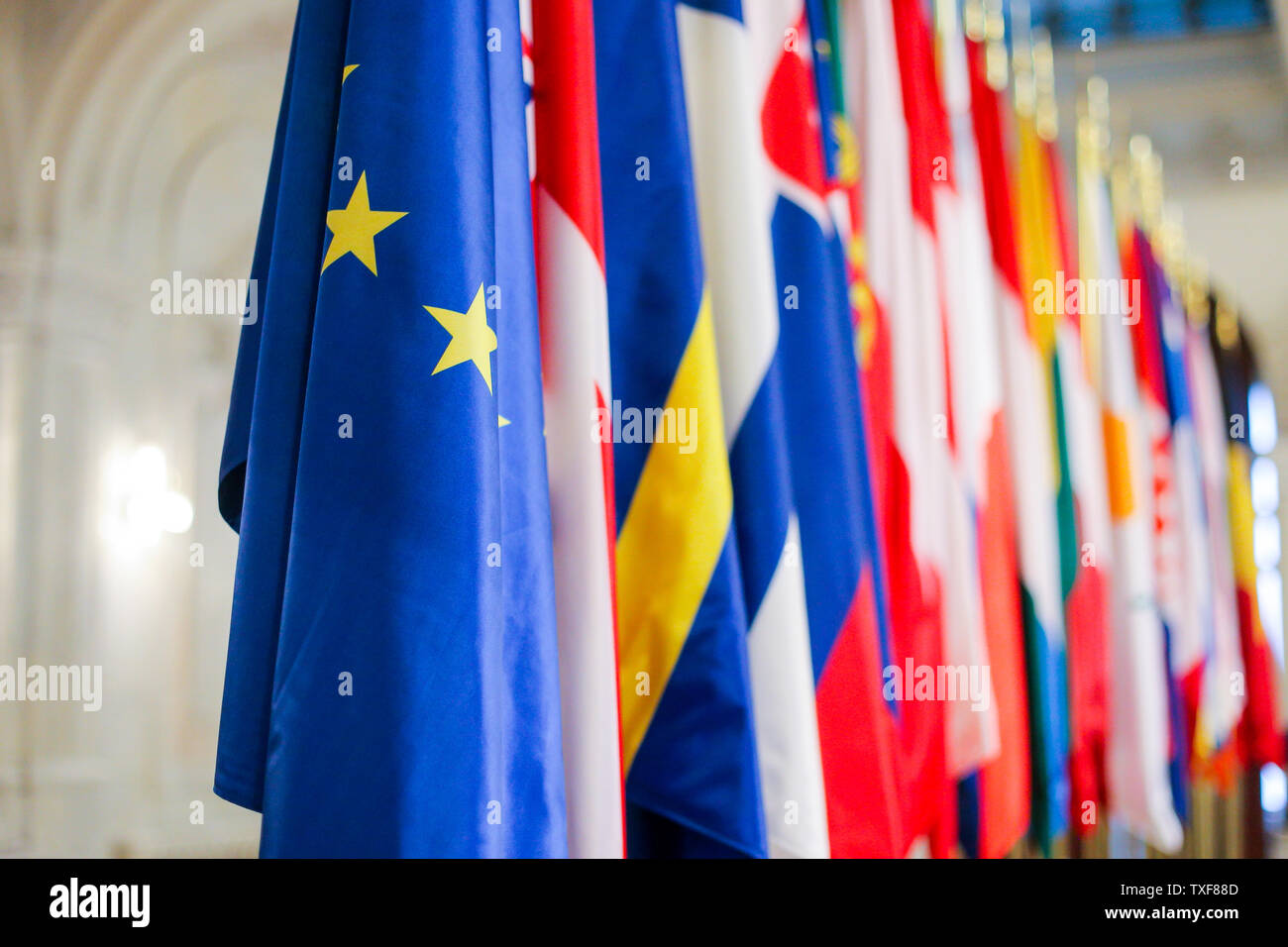 Finansējums
2023. gada konkursa kopējais pieejamais finansējums sporta jomas personāla mobilitātes aktivitātei: 78 000,00 EUR
Finansējums tiek piešķirts kā ieguldījums vienības izmaksās (unit costs) šādās budžeta kategorijās:
organizatoriskais atbalsts, 
ceļa izdevumi,
individuālais atbalsts,
iekļaušanas atbalsts,
atbalsts sagatavošanas vizītei,
valodas atbalsts,
izņēmuma izmaksas (faktiskās izmaksas).
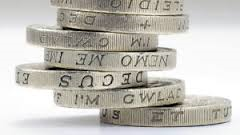 Vienības izmaksas balstās uz dalībnieku skaitu, neskaitot pavadošās personas.
Sedz izdevumus, kas tieši saistīti ar mobilitāšu īstenošanu, piemēram,
kas saistīti ar dalībnieku sagatavošanu (kultūras, valodas u.c.) mobilitātei
kas attiecas uz mobilitāšu un projekta uzraudzību, atbalstu dalībniekiem mobilitāšu laikā, mācīšanās rezultātu atzīšanu, projekta rezultātu ieviešanu, izplatīšanu utt.
!!! Organizatoriskais atbalsts sedz gan nosūtītāju, gan uzņemošo organizāciju izmaksas – sadalījums, savstarpēji vienojoties
Organizatoriskais atbalsts350 EUR par vienu dalībnieku
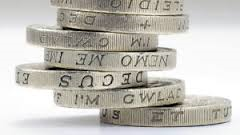 Vienības izmaksas balstās uz
ceļa attālumu (km skaits – attāluma kategorija) no dalībnieka organizācijas pilsētas līdz mobilitātes norises pilsētai,
dalībnieku skaitu, ieskaitot pavadošās personas,
ceļošanas veidu.

Attāluma aprēķināšanas kalkulators - EK izveidots on-line rīks – pieejams EK un VIAA mājas lapā (https://ec.europa.eu/programmes/erasmus-plus/resources/distance-calculator_en), kā arī iekļauts pieteikuma veidlapā)
Ceļa izdevumi
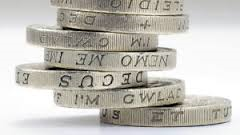 Ceļa izdevumu likmes
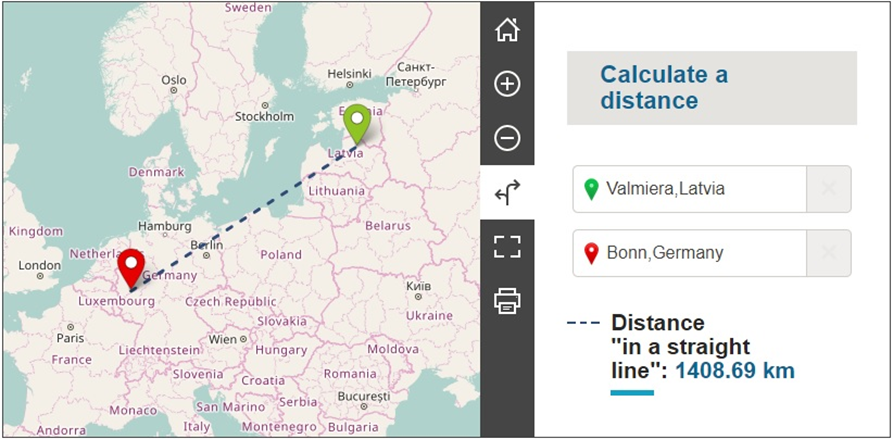 *zaļā ceļošana – lielākajā ceļa daļā tiek izmantots transportlīdzeklis ar zemu CO2 emisijas līmeni, piemēram, autobuss, vilciens, koplietošanas automašīna.
Individuālais atbalsts (uzturēšanās izdevumi)
Vienības izmaksas balstās uz 
dalībnieku skaitu, 
uzturēšanās ilgumu (dienu skaits), 
uzņēmējvalsti.
Ēdināšanas, apmešanās un vietējā transporta izdevumu segšanai dalībniekiem un pavadošajām personām
Tiek attiecināti izdevumi gan uz aktivitātes norises, gan 2 ceļa dienām
Izmantojot «zaļo ceļošanu», iespējams atbalsts  līdz 6 ceļa dienām.
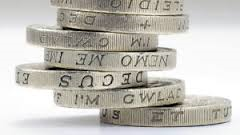 Individuālā atbalsta likmes
Mācību mobilitāte tiek īstenota kādā no ES dalībvalsts vai Programmas asociētām trešām valstīm: 








Bāzes likmes par mobilitātes 1 dienu līdz 14. dienai. 
No 15.dienas piemēro 70% no bāzes likmes, noapaļojot veselos eiro.
Iekļaušanas atbalstsvienības izmaksas un faktiskās izmaksas
Izdevumi mobilitāšu organizēšanai dalībniekiem ar mazākām iespējām
Atbalsts organizācijai – vienības izmaksas
balstās uz dalībnieku skaitu, kuriem ir mazāk iespēju, izņemot pavadošās personas;
100 EUR par vienu dalībnieku.

Atbalsts dalībniekiem – faktiskās izmaksas
Papildus izmaksas, kas tieši saistītas ar dalībniekiem ar mazākām iespējām un viņu pavadošajām personām, t.sk. ceļa un uzturēšanās izdevumi, ja finansējums šiem dalībniekiem netiek pieprasītas no budžeta kategorijām “Ceļa izdevumi” un “Individuāls atbalsts”.
100% apmērā, balstoties uz faktiskajām izmaksām,
Pieteicējam izmaksas jāpamato pieteikumā un NA jāapstiprina.
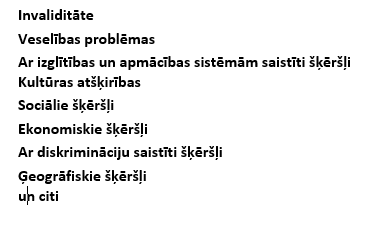 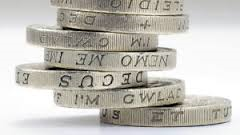 Sagatavošanās vizīte575 EUR par vienu dalībnieku
Vienības izmaksas:
ceļa un uzturēšanās izdevumi dalībai sagatavošanās vizītē, 
balstās uz dalībnieku skaitu,
maksimāli 1-2 dalībnieki, skaits  jāpamato projekta pieteikumā.
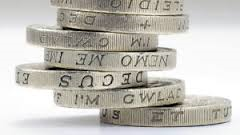 Valodas atbalstsmobilitātēm, kas ilgākas par 30 dienām
Tiešsaistes valodas atbalsts Online Language Support (OLS) platforma - bezmaksas
vai 
Var pieprasīt finansējumu, ja:
dalībnieks nevar saņemt tiešsaistes valodas atbalstu OLS platformā, jo nav pieejama nepieciešamā valoda vai līmenis
Vienības izmaksas – 150 EUR vienam dalībniekam 
Valodas mācību materiālu un apmācības nodrošināšanas izmaksas dalībniekiem, kuriem jāuzlabo valodas zināšanas.
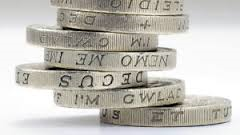 Izņēmuma izmaksasfaktiskās izmaksas
Vīzas un ar vīzu saistītās izmaksas, uzturēšanās atļaujas, vakcinācija, medicīniskā sertifikācija: 100 % no attiecināmajām izmaksām.
Augsti ceļa izdevumi: 80 % no attiecināmajiem ceļa izdevumiem.
Pieteicējam izmaksas jāpamato pieteikumā un NA jāapstiprina.
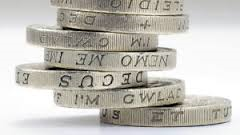 Mobilitātes projekts
Projekta ilgums: 3-18 mēneši:
 plānošana
 sagatavošanās
 mobilitātes/šu īstenošana
 pēcpasākumi

Projektu uzsākšanas datums: 2023.gada 1.jūnijs –2023.gada  31.decembris
Pieteikšanās
Kad?         līdz 2023. gada 23.februārim (plkst. 12:00 pēc Briseles laika) 

Kur?         Projektu pieteikumus iesniedz nosūtošā organizācija savas valsts Erasmus+ nacionālajā aģentūrā (Latvijā – VIAA, apzīmējums LV01)

Kā?          Projektu pieteikumus iesniedz elektroniski tiešsaistē, pieteikuma veidlapa pieejama EK tīmekļa vietnē (field «Sport»):
https://webgate.ec.europa.eu/app-forms/af-ui-opportunities/#/erasmus-plus
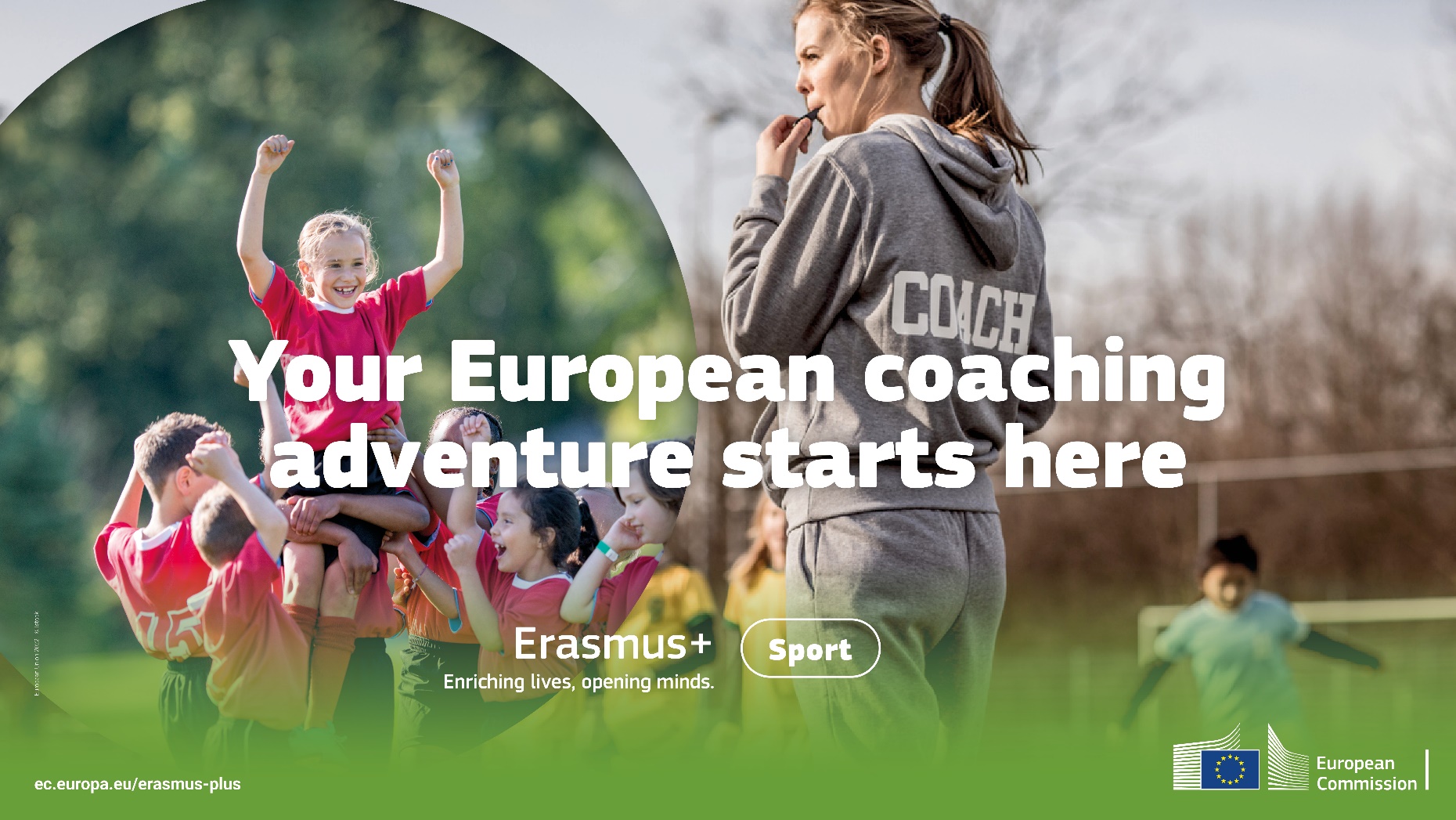 Lai veicas projektu pieteikumu izstrādē!

Irīna Jevgenova
Skolu un pieaugušo mobilitātes nodaļas
vecākā eksperte,
t. 67785429, e-pasts: irina.jevgenova@viaa.gov.lv
Konsultācijas – telefoniski, elektroniski, tiešsaistē pēc iepriekšējās pieteikšanās